МДОУ « Старошайговский детский сад №2 комбинированного вида»  Старошайговского муниципального  района, РМ
Зима в стихах



Воспитатель: Пьянзина М.М.
 МДОУ «Старошайговский детский сад 
№2 комбинированного вида»




                                                                                  2015г.
Цель: — отметить характерные признаки зимы в природе;
учить видеть красоту зимней природы, красоту зимы, описанную поэтами в стихах
воспитывать любовь к природе.
Оборудование:  стихи о зиме, мультимедийный проектор, слайды
Зима в стихах
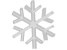 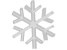 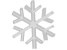 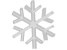 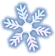 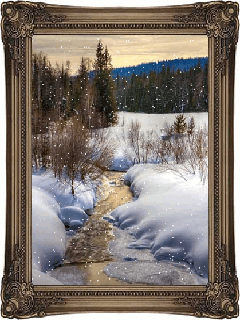 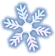 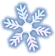 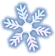 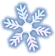 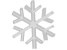 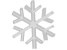 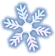 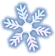 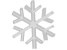 Льдом закована рекаВ крепкие оковы.
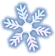 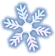 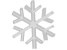 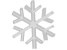 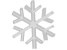 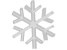 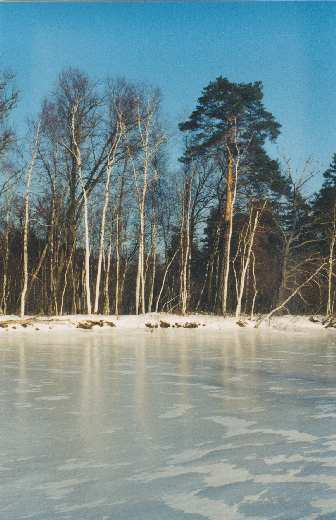 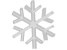 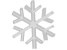 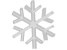 И пришёл издалека К нам мороз суровый
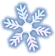 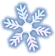 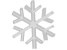 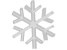 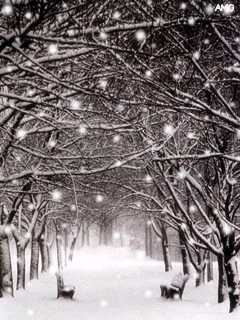 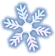 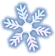 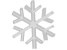 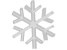 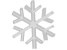 Почернели до весныВетки дубов, клёнов,Лишь у ели и сосныЦвет зимой зелёный
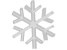 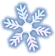 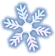 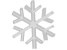 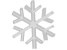 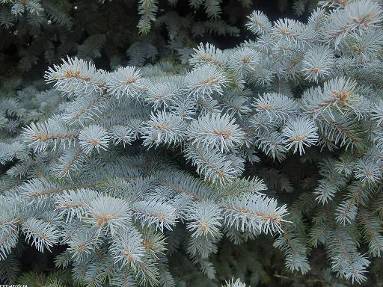 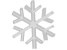 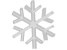 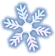 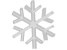 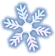 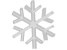 Спят еноты и медведи,Спят ежи, а их соседи –Волк, зайчишка и лисаИщут пищу по лесам.
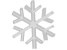 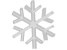 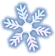 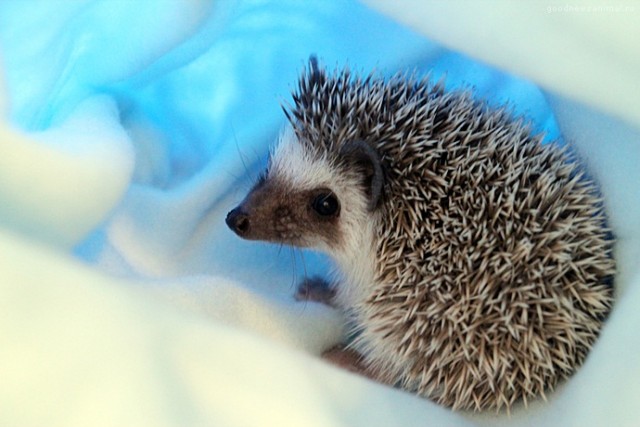 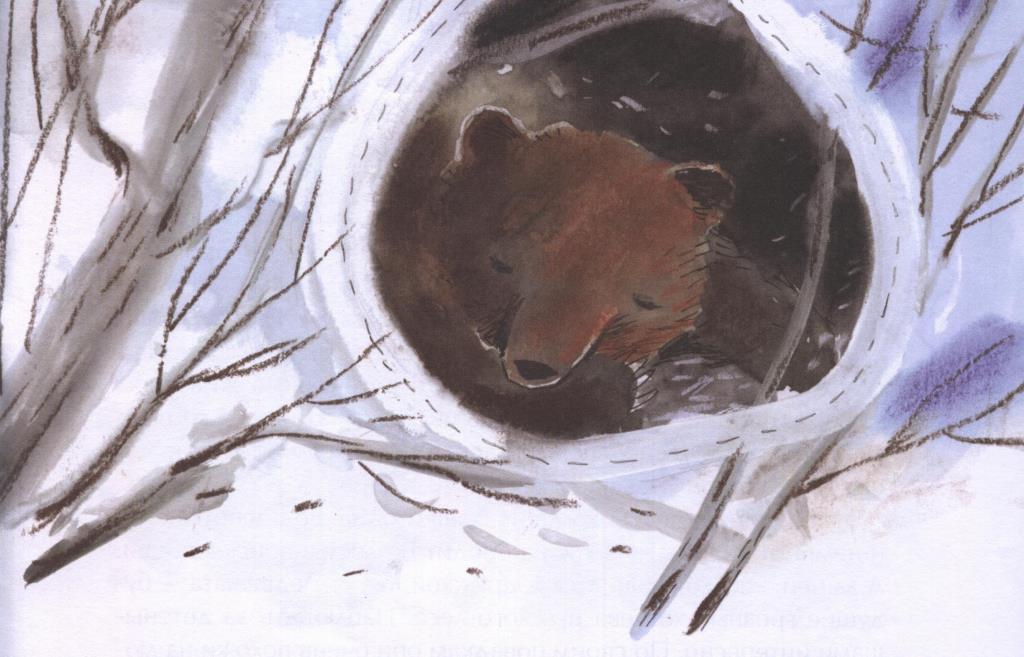 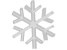 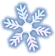 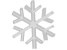 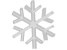 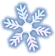 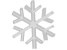 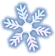 Хоть у зайца нет морковки,Надерёт коры он ловко.
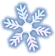 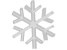 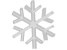 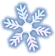 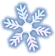 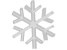 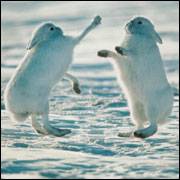 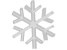 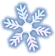 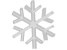 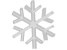 А лиса и серый волк –Те в охоте знают толк.
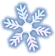 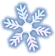 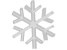 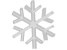 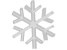 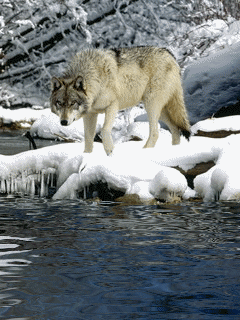 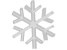 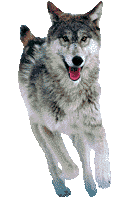 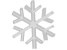 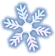 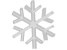 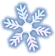 Зайку бедного гоняют,Зайка про опасность знает,Чтоб зимой остаться целым,Стал, как снег, зайчишка белый
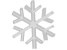 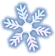 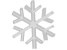 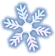 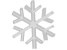 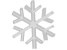 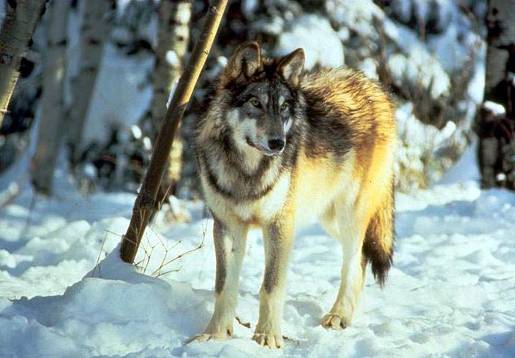 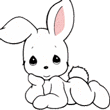 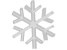 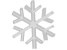 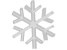 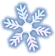 Белка осенью без спешкиПрипасла в дупле березыШишки, жёлуди, орешки.Не страшны теперь морозы!
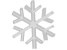 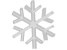 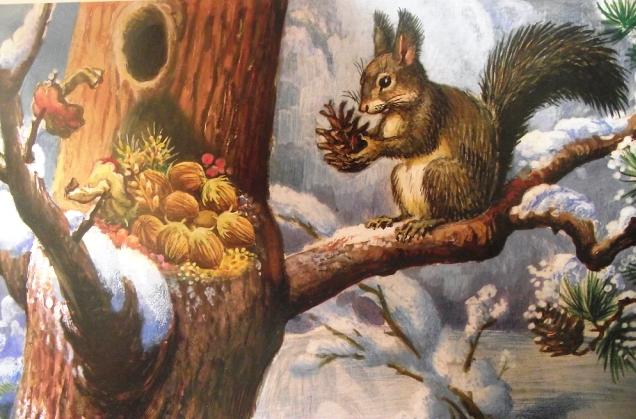 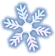 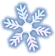 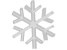 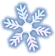 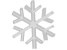 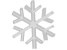 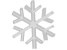 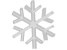 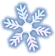 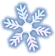 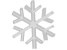 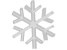 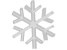 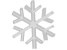 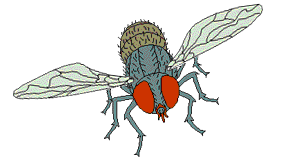 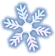 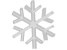 Каждый пень – уютный дом.Мы внутри такого домаВ тёплых комнатках найдёмПаучков и насекомых.
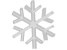 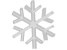 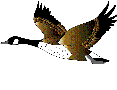 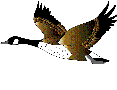 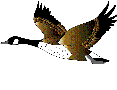 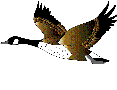 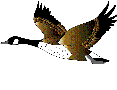 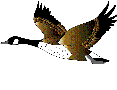 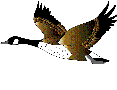 Стаи перелётных птицК югу,  к солнцу улетели.
А для дятлов и синицДома не страшны метели.
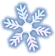 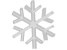 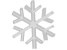 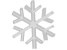 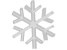 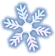 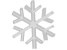 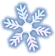 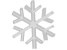 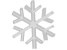 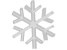 Дятел зимнею поройИщет мошек под корой.
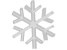 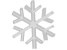 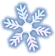 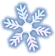 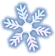 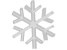 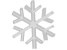 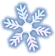 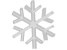 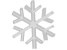 А синички к людям жмутся,Ведь для них у нас найдутсяКрошки хлеба и зерно.
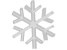 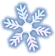 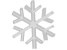 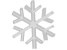 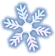 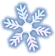 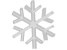 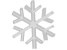 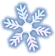 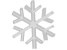 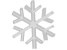 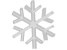 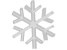 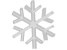 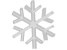 Мы повесим за окноПару домиков –кормушек,Чтоб могли они покушать.
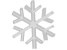 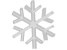 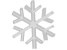 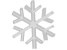 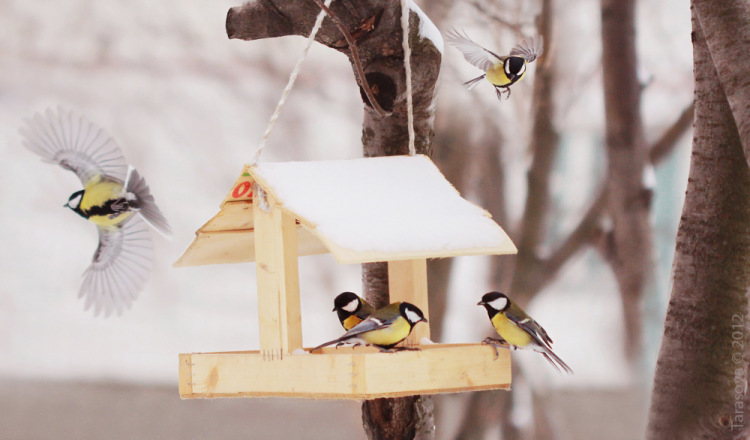 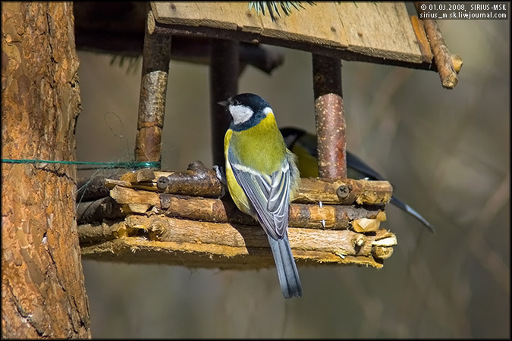 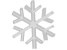 Вся природа замерла,Затаилась в зимней спячке
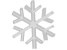 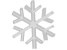 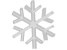 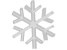 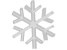 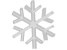 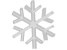 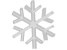 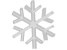 Ждёт весеннего теплаИ лучей весёлой ласки.
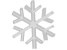 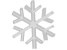 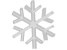 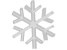 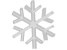